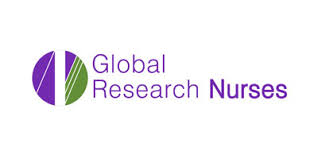 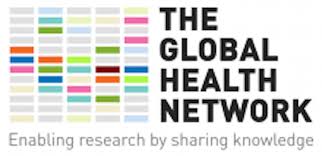 INTRODUCTION TO HEALTH RESEARCH
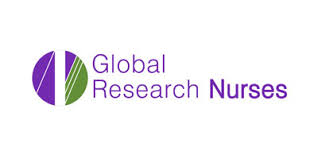 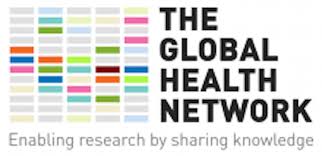 Presentation layout
01
Description of Health research
04
How to identify research topics
02
Characteristics of Health Research
05
Formulation of research objectives and problem statement
03
06
Types of Health Research
Literature review
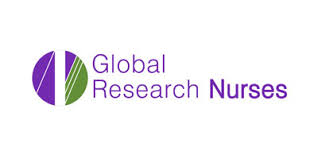 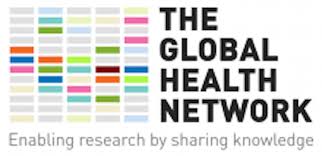 Health Systems Research
A systematic collection, analysis and interpretation  of health and health-related data to answer a certain question  or to solve a problem
[Speaker Notes: Research requires a clear problem with a well laid out plan to build on available data/knowledge to generate solutions to the existing problem]
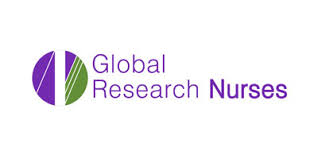 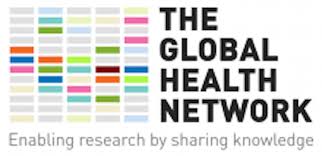 Characteristics of research
1.  Demands a clear statement of the problem2. Requires clear objectives & methods3. Builds on existing data4. Involves systematic process5. Have a clear vision of the outcome
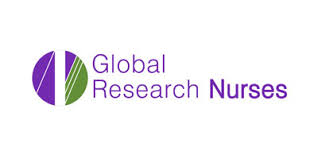 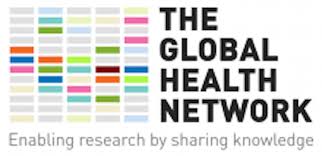 Types of Research
Basic research
Applied research
Quantitative research
Qualitative research
[Speaker Notes: Basic research focuses on generating new ideas/technologies/inventions to deal with unresolved problems 
Applied research identifies priority problems from existing ones and seeks to improve practice using available resources
Quantitative research entails an objective assessment on measurable data. Repetition of the same assessment using the same methodology is bound to yield similar results
Qualitative research encompasses opinion-based research on human behaviour and the social world. It seeks to answer the “why” and “how” in the interactive world]
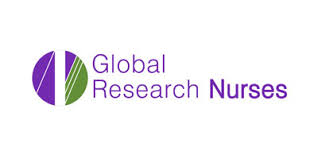 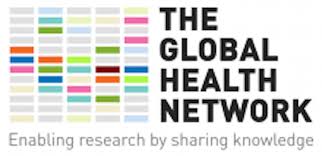 When does a problem situation requires research?
When there is a perceived discrepancy between what is available on the ground and the ideal desired scenario.
When reasons for the discrepancy are unclear
When there is more than one possible answer to a question or more than one solution to a problem
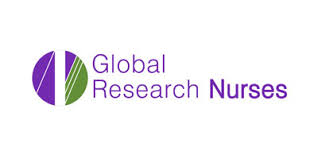 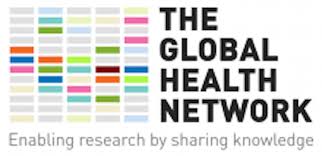 How do you think about a research topic?
From personal experiences/observations 
By discussion with community/health workers
By contacting researchers/experts on the topic
By reading journals/articles’ recommendations
From formal advertisements by organizations
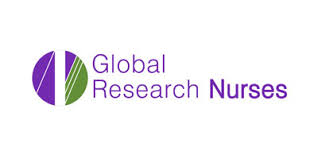 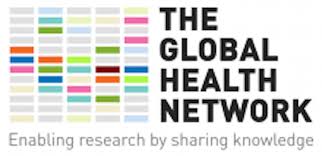 Criteria for Prioritizing Research Topics
Relevance 
Avoidance of duplication 
Urgency (timeliness)
Political acceptability 
Feasibility of study
Application of results 
Ethical acceptability
[Speaker Notes: An identified research problem needs to be assessed in terms of the following criteria to make sure it is a really valuable question to be addressed:
Relevance: some of the questions to be asked include: who is affected; how widespread or large is the problem; who considers it to be a problem; how severe is the problem
Avoidance of duplication: check if a similar problem has been investigated before. However, it is possible to replicate a study conducted elsewhere to contextualize the findings as well as allow for cross-cultural comparison
Urgency of data needed (timeliness): which research should be done first and which one should be done later; how urgent are the results needed for decision(s) to be made
Political acceptability: consider political environment in which the study will be undertaken and the potential barriers that can be faced in terms of undertaking the research and implementing the recommendations
Feasibility of study: what resources will be needed to undertake the research; is there enough time available; how complicated is the problem; will there be any person that will be willing to fund the research; are there any people available to provide technical assistance 
Applicability: will the recommendations emanating from the research will be applied 
Ethical acceptability: is there  any possibility of inflicting harm on other people while undertaking the research]
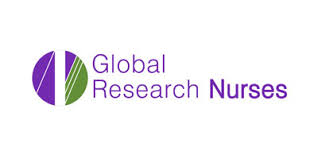 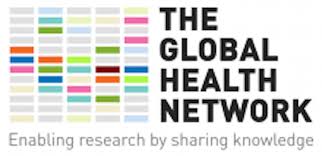 Background information
The researcher initiates the subject of his/her investigation using all available evidence and figures to establish its groundwork. 
Every sentence presenting facts must be cited quoting relevant literature. 
The paragraphs must be a summary of 
unresolved issues
conflicting findings
social concerns
educational, national or international issues
This should lead to the statement of the problem.
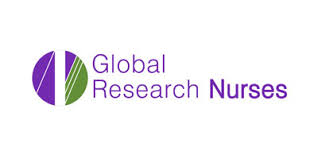 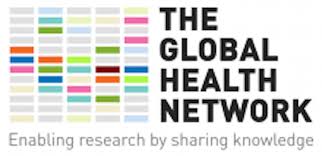 Formulating statement of the problem
The Problem Statement is the reasonable summary of the problems/issues raised in the background to the study

Why is it important to state and define the problem well? Because,
It is a foundation for research
It facilitates search of information 
It justifies why the research should be conducted
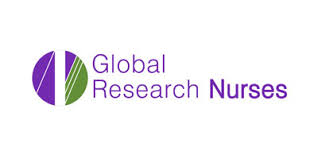 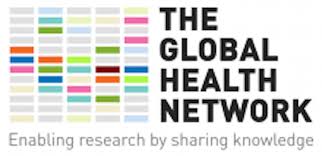 Contents of statement of the problem
A concise description of the nature of the problem: what is it, its magnitude, distribution, severity & Consequences

Systematic explanation of why the proposed research should be undertaken
Brief description of any attempts to solve the problem in the past success, failure & challenges
Provide a convincing argument that available knowledge is insufficient to solve the problem under study

Brief description of the significance of the proposed study: how results will be useful
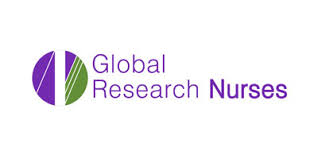 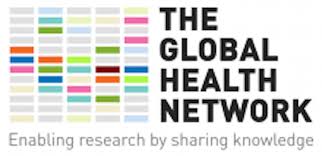 Formulation of research objectives
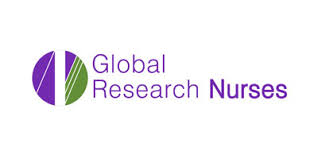 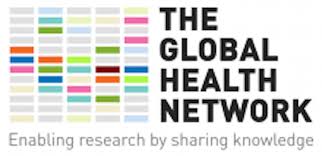 Categories of objectives
General objective:
Summarizes what is to be achieved by the study 
Should be clearly related to the statement of the problem

Specific objectives
Logically connected parts of the general objective
Focus the study on the essentials
Direct the design of investigation 
Orient collection, analysis & interpretation of data
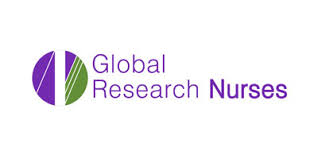 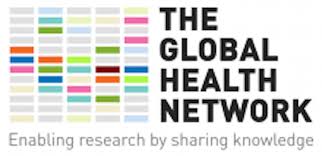 Why should research objectives be developed?
It is because research objectives:
Focus the study
Avoids unnecessary information
Facilitates organizing of the study
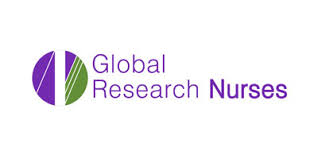 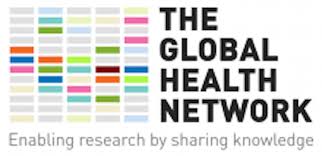 Criteria for setting research objectives
Research objectives should be
Focused, each covering a single point 
Ordered in a logical sequence 
Realistic and feasible to answer
Operational using action verbs
Measurable in terms of outcomes at the end
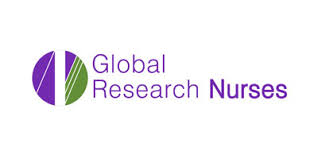 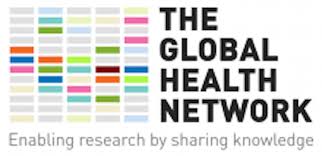 Action-verbs Vs Non-action verbs
Action-verbs
       To determine          	To compare      	To verify
       To calculate           	To describe       	To asses
       To explore             	 To test              	To establish 
       To identify

Non-action verbs
      To appreciate        	To understand     	To show
      To share                 	To believe         	 to study
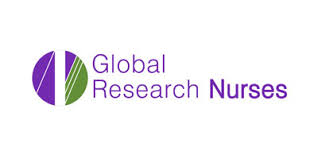 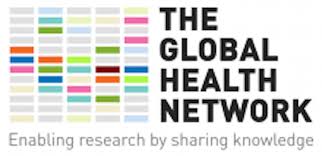 In Short
Objectives must be SMART
            Specific 
            Measurable 
            Achievable 
            Realistic 
            Time-bound
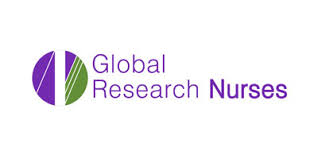 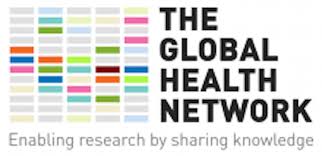 Literature Review
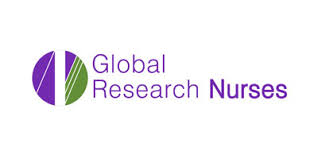 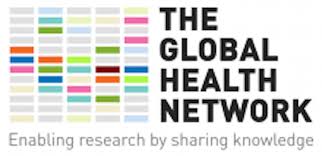 What is a literature review?
A systematic analysis and interpretation of available information about a topic of study 

It is an excellent opportunity to develop professional confidence in the field of study
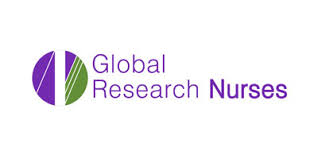 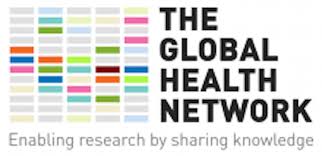 Why do we review literature?(reasons)
To know more about a problem
To avoid duplication of information 
To learn the gaps in the arena of study
To learn various methods that others used
To forecast challenges that might be faced in the conduct of study
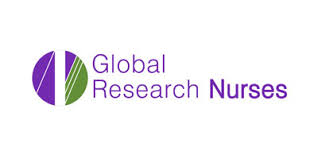 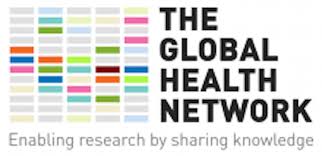 What do we review? (Sources)
Library (published information)
Electronic search engines (internet)
Gray literature (Unpublished ones)
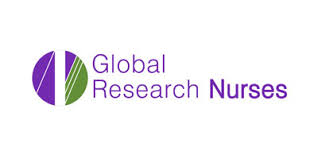 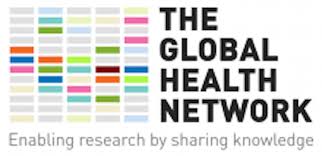 How do we write a review of literature?
Three steps in writing review of literature
Consider your analysis of the problem
Organize notes based on factors
Decide the order (you have three options)
From broader to specific
From global to local
From past to present
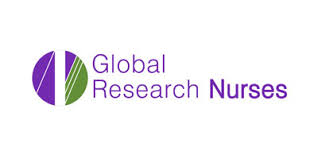 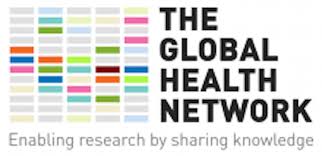 Bias in literature review
This is a distortion of available information to reflect the unreal situation

Common types of bias in literature
Playing down controversies & differences
Restricting to supporting references 
Drawing far-fetched conclusions from small studies
Using rhetoric rather than reasoning
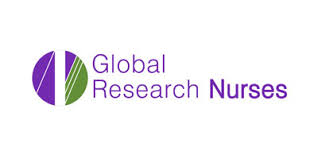 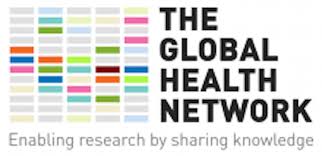 Important tips on literature review
Search widely 
Evaluate the relevance of information to your study
Include information directly relevant to your study
Mention sources for all bold statements
Write a coherent discussion in your own words
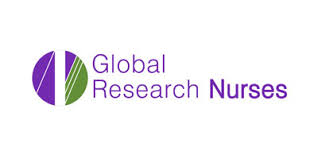 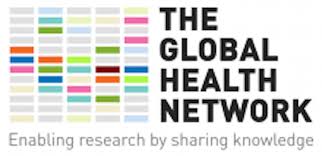 IN GENERAL
The literature review should be 
Adequate 
Relevant and 
Critical 

It must answer the questions:
How much is known about a topic?
What is not known about the topic?
What should be done on what is lacking?
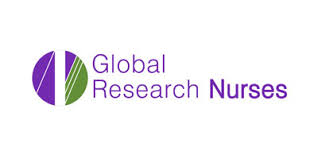 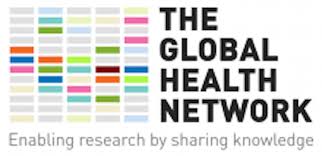 THANK YOU